Università di Pisa                               Facoltà di Scienze Motorie
Test  Motori  e 
Valutazione  Computerizzata
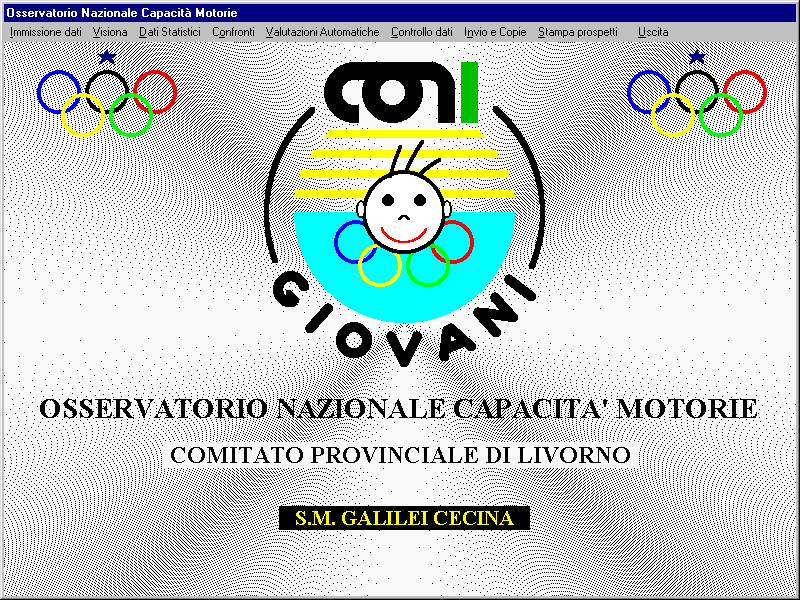 Pisa 3 Maggio 2014Alberto Buonaccorsi
ANALISI della SITUAZIONE
FEEDBACK
DEFINIZIONE degli OBIETTIVI
SCELTA di ATTIVITA’ e  CONTENUTI
I
N
T
E
R
R
E
L
A
Z
I
O
N
I
SCELTA  dei  METODI
SCELTA  dei  MATERIALI
REALIZZAZIONE
VALUTAZIONE
Pellerey
COSA VALUTARE
PRODOTTO
      Risultato del processo di insegnamento-apprendimento
	- Variazioni livello Capacità ed Abilità Motorie
	- Variazioni delle conoscenze
	- Aspetti motivazionali


PROCESSO
     - Interpretando i dati e le variazioni valutare le varie fasi del       
       processo di programmazione
POSSIBILI USI DELLA VALUTAZIONE
VERIFICARE OBIETTIVI E PROGRAMMAZIONE

SPERIMENTAZIONE

SELEZIONE

AIUTARE AD APPRENDERE
Consapevolezza
Motivazione
IMPORTANZA  DELCONTESTO
La Valutazione è indissolubile dal Contesto in cui si opera od a cui si fa riferimento



Ambito Sportivo o Scolastico

Classe / Istituto  (livello di competenze)

Ambiti Territoriali o Tecnici di Riferimento

Diversi periodi storici
[Speaker Notes: ò]
LIMITARE IL SOGGETTIVISMO
La presa di coscienza e la consapevolezza del proprio
soggettivismo è il primo passo  per arginarlo
Effetto Alone

Effetto Pigmalione

Stati d’animo temporanei

Processi d’interiorizzazione della Valutazione personale
Esperienze in forma passiva
Esperienze in forma attiva
Tipologia degli Indicatori
Indicatori Soggettivi ed Oggettivi


Indicatori Tecnici e Pedagogici


Interpretazione dei dati
Tipologia di Valutazione
Formativa
  Sommativa
  Certificativa (formale)
Descrittiva
  Scale di Valore
	Decimale   - Trentesimale - Centesimale
 Utilizzo delle variabili Standardizzate
	Percentili  - Punteggi Standard – Punteggi Standard Ponderati
Indicatori Analitici
  Indicatori di Sintesi
Valutazione in campo Motorio
Abilità ed aspetti Coordinativi
-   Valutazioni soggettive (Descrittive – Scale di Valore)
-   Test  a valutazione oggettiva





Aspetti Condizionali
     -   Test a valutazione oggettiva
Valutazione in campo MotorioAltre Aree
Area Cognitiva
Valutazioni soggettive
Questionari


Area Emotiva
Valutazioni descrittive
Schede di rilevamento

Area Sociale
Valutazioni descrittive
Sociogrammi
Fasi della Valutazione
Scelta degli Indicatori

Esecuzione dei Test Motori

Organizzazione Dati (OCM)

Elaborazione e supporto computerizzato

Valutazione ed interpretazione
TEST MOTORI
Attraverso un test è possibile misurare il livello di una Capacità Motoria o di una Abilità.
	Il test rappresenta solo un indicatore delle C.M. convenzionalmente accettato dalla comunità scientifica. 
	


CLASSIFICAZIONE

Capacità Condizionali
Capacità Coordinative
Abilità Tecniche
Valutazioni Biomediche
Mis. Antropometriche
Mis. Funzionali
[Speaker Notes: ò]
STANDARDIZZAZIONE
Uniformare i processi di somministrazione, controllo, e misurazione 
	in modo che i risultati siano interpretabili e confrontabili.
	

Descrizione
Materiali
Dimostrazione
Comportamento dei rilevatori
Osservazione e controllo
Misurazione

Strumento – Procedimento di Standardizzazione
VALIDITA’
Utilizzare indicatori validi per la Capacità Motoria che si vuole misurare.
	

Di contenuto
	Confronto del test con la Teoria e Metodologia dell’Allenamento

Concorrente
	Confronto con test a più alta misurazione scientifica

Della struttura
	Analisi fattoriale – Matrice delle correlazioni
OGGETTIVITA’
Fornire valori scarsamente alterati da errori 
o comportamenti dei rilevatori.
	


Strumento – Prove Interosservatori
ATTENDIBILITA’
Fornire, in situazioni analoghe, costanza di risultati.
	

STRUMENTI

Prove Multiple
Test Retest
Split – Halves
SELETTIVITA’
Fornire una seriazione di dati che possano dare una sufficiente discriminazione dei diversi livelli della variabile indagata.
	


Strumento – Apparecchiature di misurazione automatiche
RAPPRESENTATIVITA’
Possibilità di un campione limitato a rappresentare popolazioni statistiche più numerose.
	


Strumento – Statistica inferenziale
BATTERIA DI TEST
Insieme dei test motori, periodicamente effettuati al fine della valutazione delle variazioni delle capacità motorie e del processo di allenamento.
	
FATTORI D’INFLUENZA
Tipo di analisi che si vuole effettuare
Attrezzature disponibili
Organizzazione dell’insegnamento
Tempo disponibile
Disciplina sportiva
BATTERIE DI TEST
Ambito Sportivo – Ambito Scolastico
Quanti Indicatori 


Quali Indicatori 


Quale Periodicità
ORGANIZZAZIONE
DELLE SEDUTE DI RILEVAMENTO
Concentrare o diluire ?

Successione delle prove nella seduta

Il Warm Up

Ottimizzare il tempo disponibile

Preparazione delle attrezzature

Preparazione  dei Prospetti di rilevamento
ORGANIZZAZIONE
ALCUNI    ESEMPI
Divisione in Gruppi

Divisione in 3 Gruppi

Circuit Training

Percorso di Rilevamento

In forma di Gara

In orario extra curriculare
ANALISI STATISTICA
TEST MOTORI
Analisi Univariata
Contesti Statistici
Variabili Standardizzate


Analisi Bivariata
Correlazioni fra 2 variabili
Matrici di correlazioni


Analisi Multifattoriale
ANALISI UNIVARIATA
Suddivisione per Sesso



Suddivisione per Età
Scansione annuale
Altre scansioni
Studio dei principali parametri statistici dei rilevamenti di un determinato test motorio.
DISTRIBUZIONE GAUSSIANA
La più frequente distribuzione di una popolazione di rilevamenti di Test Motori è assimilabile alla Distribuzione Normale (Gaussiana)
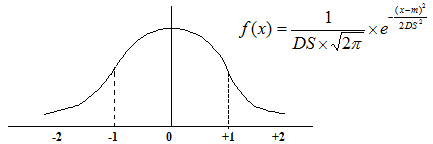 Nei casi reali la distribuzione si può allontanare, anche 
     significativamente, dalla gaussiana

  Tanto maggiore è tale allontanamento tanto maggiore è 
      l’approssimazione delle elaborazioni effettuate
Distribuzione A
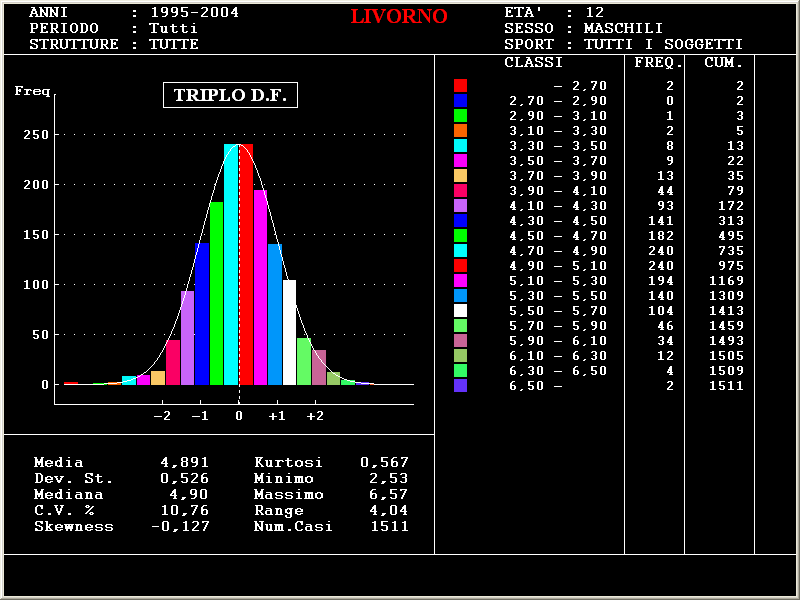 Distribuzione B
INDICATORI DI TENDENZA CENTRALE
MEDIA
      Media  aritmetica dei rilevamenti.


MEDIANA
     Valore che divide la popolazione testata in due parti uguali. 	
	     
MODA
     Valore che rappresenta il più alto numero di frequenze
INDICATORI DI DISPERSIONE
DEVIAZIONE STANDARD
      Fondamentale indicatore utilizzato in OCM 


RANGE
     Differenza fra valore massimo e minimo 	
	     

COEFF.  DI VARIABILITA’ %
ALTRI INDICATORIASIMMETRIA
Valore che indica il grado di asimmetria di una distribuzione intorno alla sua media.
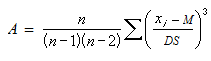 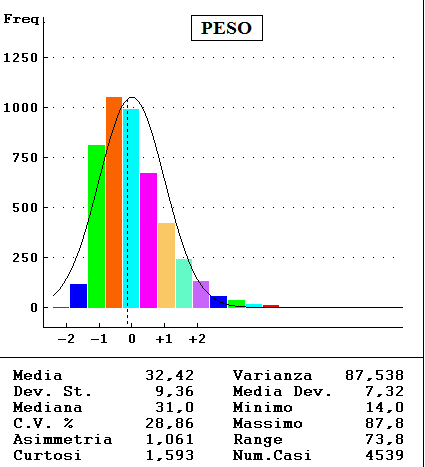 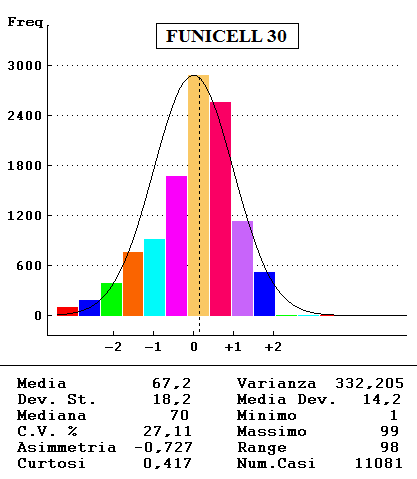 ALTRI INDICATORICURTOSI
Indica il grado di appiattimento (platicurtica) o innalzamento (leptocurtica) della distribuzione
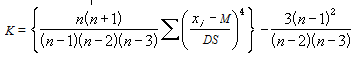 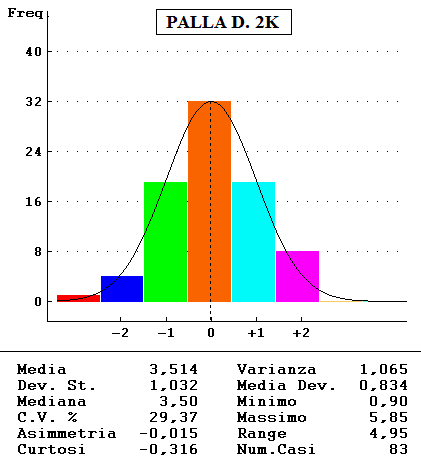 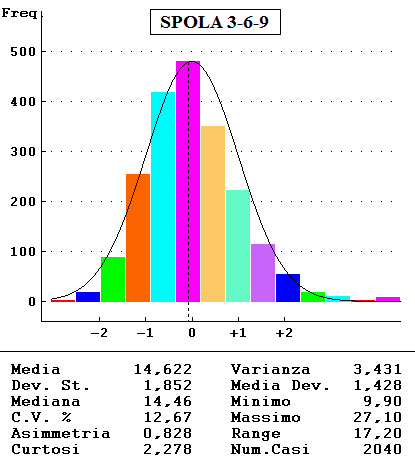 VARIABILI STANDARDIZZATEUSATE DA O.C.M.
PERCENTILE
      Valore da 1 a 99 che indica la posizione percentuale del rilevamento in relazione ad un determinato contesto statistico di riferimento.



PUNTEGGIO STANDARD
     Valore normalmente compreso fra –3 e +3 che indica il discostamento in termini standardizzati del rilevamento dalla Media. 	
	     

	     V – M	   Ove   V	 = Risultato del test
PS = 		            M = Media di riferimento 
	       DS	          DS	 = Deviazione Standard di riferimento
INDICATORI DI SINTESI
PUNTEGGIO STANDARD PONDERATO
Valore che indica in termini standardizzati il livello complessivo delle capacità motorie in base agli indici di ponderazione delle diverse prove.



			Ove       PS = Punteggi Standard nei diversi test
				IP = Indice di Ponderazione dei diversi test 
				  n = Numero dei test
INDICI DI PONDERAZIONE
Indicano l’importanza che si vuole attribuire ai test all’interno della batteria complessiva.

 100		Molto importanti
 70 – 100	Importanti	
 40 – 70		Media importanza
 10 – 40		Scarsa importanza
 0			Esclusi dalla valutazione
INDICI DI PONDERAZIONE
In campo sportivo i rapporti ponderali fra le varie prove  dipendono dalla disciplina praticata


 Lo stesso indicatore può avere in una disciplina un peso basso ed in un’altra un peso rilevante


In alcuni casi anche le misurazioni antropometriche possono avere una ponderazione maggiore di zero


 Quando una Capacità Motoria è rappresentata da più di un indicatore gli Indici Ponderali sono generalmente più bassi

Nelle discipline parametriche il PSP dovrebbe essere il più possibile correlato al risultato di gara
VALUTAZIONE SCOLASTICA
Calcolo del PSP ai fini della valutazione scolastica






Ove 		COMPONENTE SOGGETTIVA
 PSv  = Punteggi Standard delle diverse Valutazioni Soggettive
 IPv   = Indici di ponderazione delle varie prove soggettive
 IPvs  = Peso della Componente Soggettiva
   
		COMPONENTE OGGETTIVA
  PSt  = Punteggi Standard dei diversi test
  IPt   = Indice di ponderazione dei diversi test
  IPte  =  Peso  della componente oggettiva
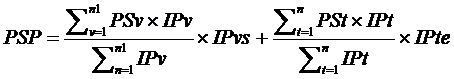 VALUTAZIONE AUTOMATIZZATA
La qualità di un processo di valutazione automatica dipende dal grado di coerenza tra le procedure logico – matematiche che stanno alla base dei suoi calcoli e la filosofia di valutazione che le ha ispirate.


DIAGNOSI  ( Schede di valutazione – Griglie percentiliche )

PROGNOSI  ( Curriculum motori )

VALUTAZIONI INDIVIDUALI E DI GRUPPO

ANALISI UNIVARIATA  ( Variabili standardizzate )

PROTOCOLLI DI SINTESI  ( Punteggi Standard Ponderati )
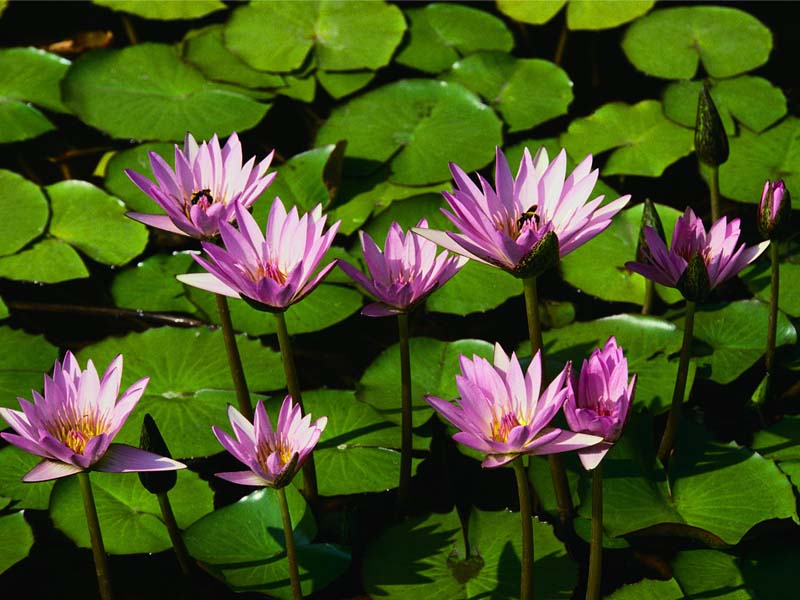 GRAZIE  PER
L'ATTENZIONE